60 Years of the Western
A quick look at 6 decades of the
 Western Neurosurgical Society

A 10 minute talk -- plus time for extended applause
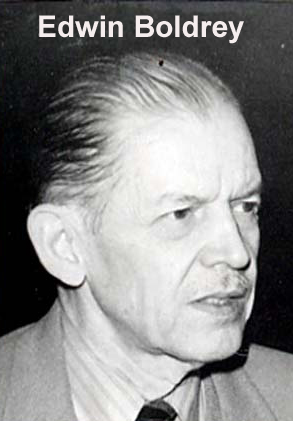 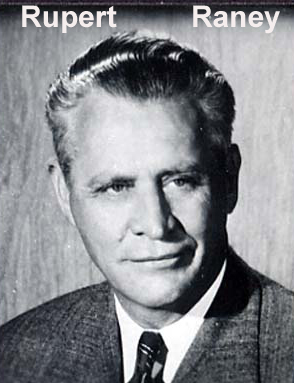 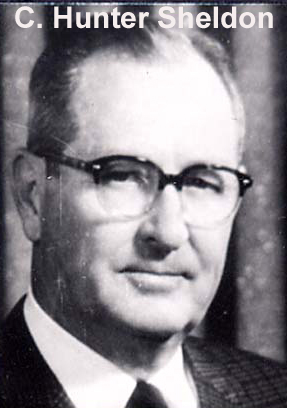 These three men first discussed forming a regional society particularly after noting initial success of the Southern Neurosurgical Society, the first US regional society, formed in 1948.  The SF Neurology Society is where CA neurosurgeons would gather and where plans were made for forming the WNS.
First Annual Meeting  November 1955Santa Barbara Biltmore Hotel
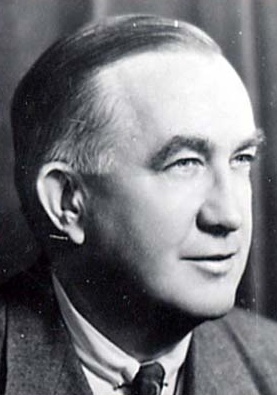 David Reeves 1st President

                           30 founding members—all neurosurgeons

                            22 of 30 founders from California—73%
                            (2014 membership ~ 50% from California)

One full day meeting.  Eight presentations.  Eleven guests.

1st Banquet – no mention of formal dress
10th Annual Meeting  October 1964San Francisco Fairmont Hotel
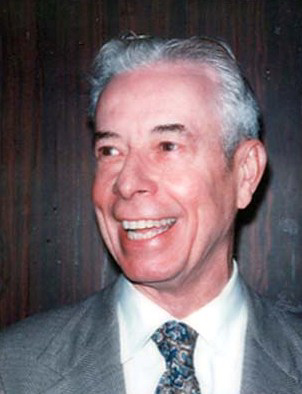 Frank Anderson   President

                          68 members

                            **Description of neurogenic claudication by                	                         
                                Peter Lehman from Vancouver

                               
**Description of Pantopaque cisternography for acoustics by R. L. Scanlon of LA

One full day and 2 half days meeting.  24 papers. 

President elect & Historian positions created; tux banquets
25th Annual Meeting  September 1979Camelback Inn, Scottsdale AZ
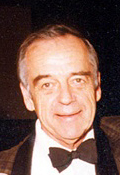 Donald Freshwater   President

                          156 members

                                 From 10th to 25th meetings:
1966    First Resident Award paper—Ralph Kamm                                    
1965    First paper on operating microscope--Jannetta
1966   First paper on vascular decompression for tic--Jannetta
1971    First golf tournament
1975    First paper on CT scan; First CME credits
50th Annual Meeting  September 2004Rancho Bernardo Inn, San Diego, CA
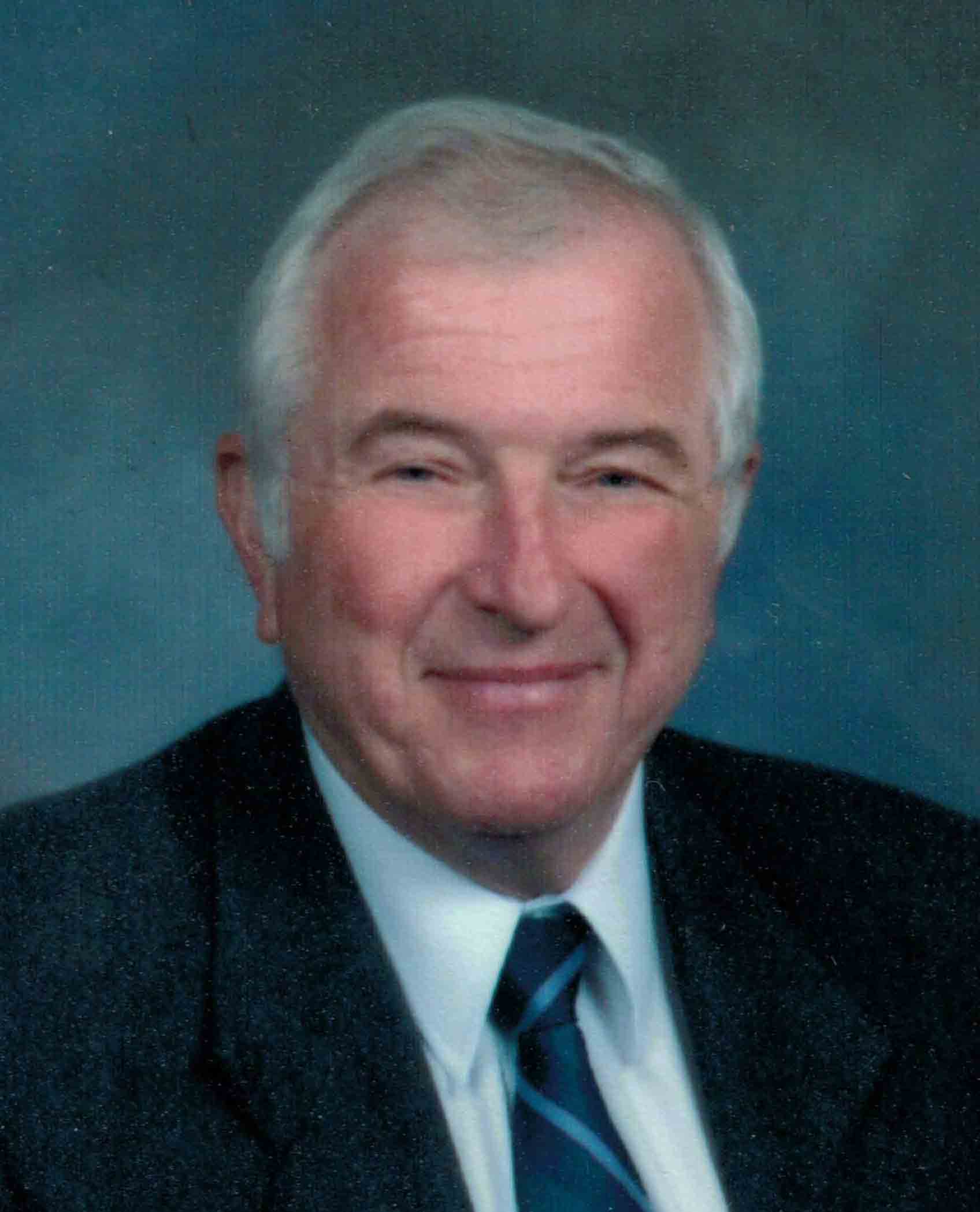 Randy Smith    President
                             198 members
                                           From 26th to 50th meetings:
                             1981—Discontinued Resident Paper Award
                             1983—First PET scan paper
                             1984—First MRI paper
                             1985—First woman member (Fran Conley, Stanford)
                             1988—First report on shunt anti-siphon device (Foltz)
1991—Active Members 133; highest number in the history of the Society
1997—Society resumes Resident Awards
1999—Ralph Kamm is President (first former resident award winner to become President)
60th Annual Meeting  August 2014Sun Valley Lodge, Sun Valley, ID
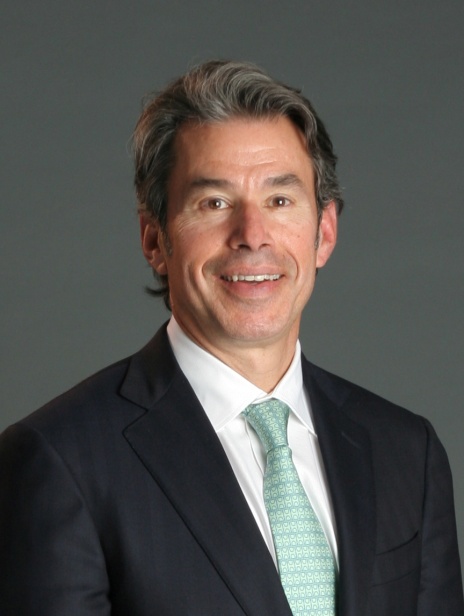 Rich Wohns     President
                             207 members
                                           
                                        From 50th to 60th meetings:
                          2006—Society begins two Resident Awards, basic
                                       science and clinical science
 2006  Richard Ellenbogen 2nd WNS member to be CNS President
            (Bruce Sorensen 1st in 1977)
 2013   Bill Couldwell 10th WNS member to be AANS President
 2013   Deb Henry becomes 1st woman WNS Secretary-Treasurer
Notable Guests
Joseph P. Evans		Chicago		1955
Ronald Melzak		Portland		1956
James L. Poppen		Boston		1959
Percival Bailey		Chicago		1962
Barry M. Goldwater		Phoenix		1962
Loyal Davis		Chicago		1962
Peter Janetta		Pittsburgh		1963
W. Bryan Jennett		Glasgow		1966
William Scoville		Hartford		1966
Hubert Rosomoff		Bronx		1966
Frank H. Mayfield		Cincinnati		1971
James L. Poppen		Boston		1973
A. Earl Walker		Baltimore		1973
C. Miller Fisher		Boston		1974
Dwight Parkinson		Winnipeg		1979
Kemp Clark		Dallas		1980
William Glenn		Long Beach	1980
Gilles Bertrand		Montreal		1981
Paul L. Kornblith		Bethesda		1983
Ludwig M. Auer		Graz, Austria	1985
Robert Ojemann		Boston		1986
Kenichiro Sugita		Nagoya, Japan	1988
Eben Alexander, Jr.		Winston-Salem	1989
Guido Guglielmi		Los Angeles	1991
Madgid Samii		Germany		1997
Donlin Long		Baltimore		1998
Victor Fuchs		Stanford		1998
Tom Campbell		Berkeley		2002
Interesting items
Three men have died in office: President Charles W. Elkins in 1973; President Phil Carter in 2010 and Herb Crockett while President-Elect in 1974 (he was only Secretary/Treasurer not to serve as President).

Don Prolo only member to have been President for 2 years (9/11  cancelled the 2001 meeting) and receive the Cloward Award.  He conceived the Cloward Award and the First Lady of the Western pendant.

Of the 38 Resident Award winners only 6 have become WNS members and 3 of the 6 became President (Kamm, Burchiel, Carter).

2014--The year the Society finally cut some slack for members who miss 4 consecutive meetings (adopted Debbie Henry’s idea of an Inactive membership category).

Rich Wohns first President to hold MD, MBA, JD degrees
The Western
Still Strong

Still Relevant

Still your Society